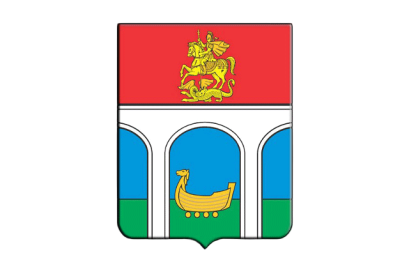 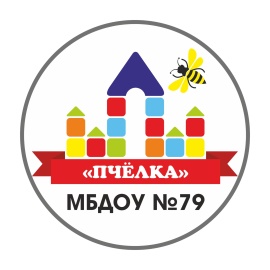 муниципальное бюджетное дошкольное образовательное учреждение  
детский сад №79 «Пчёлка»
Ранняя профориентация как элемент социально-коммуникативного развития детей дошкольного возраста
Воспитатель высшей квалификационной категории
Гадеева Елена Борисовна
Ранняя профессиональная ориентация
— это система мероприятий в дошкольном образовательном учреждении, направленных на выявление личностных особенностей, интересов и способностей каждого ребенка, формирование представлений о профессиях, о роли труда в жизни людей, о целях, мотивах и результатах трудовой деятельности, воспитание уважительного отношения к труду.
2
Актуальность
«Как хорошо когда у человека есть возможность выбрать себе профессию не по необходимости, а сообразуясь с душевными склонностями».
Али Апшерони, 
теолог, общественный деятель.(1962 год).
3
Цель
-формирование у дошкольников первоначальных представлений о мире профессий через «погружение» 
в реальные практические ситуации. 

Задачи
-создавать условия для формирования положительного отношения к труду и первичных представлений о труде взрослых, его роли в обществе и жизни каждого человека;
-знакомить детей с профессиями, востребованными в современном обществе;
-взаимодействовать с семьями воспитанников через организацию «Встречи с интересными людьми»;
-стимулировать развитие познавательных, коммуникативных, творческих способностей детей;
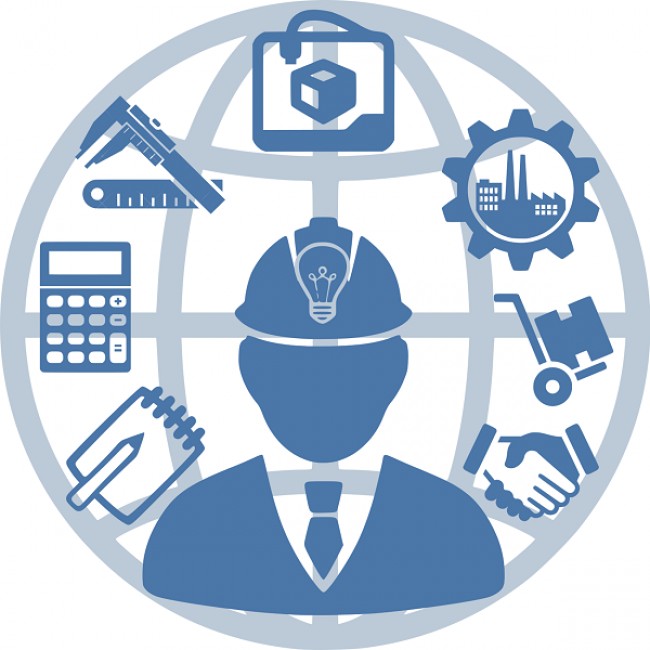 4
Диагностика
Диагностическое обследование по определению уровня  знаний и представлений о труде взрослых на основе диагностикой методики 
Г. А. Урунтаевой и Т. И. Гризик «Представления о труде взрослых», показало следующие результаты:
5
Формы и методы работы
Работа с семьями воспитанников
Экскурсии и наблюдения
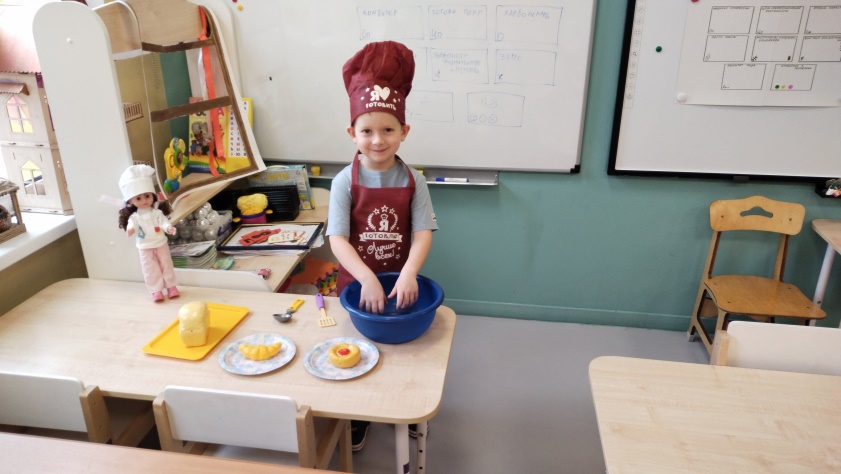 Проект
«Профессии моей семьи»
Целевые экскурсии «Профессии в детском саду»
Навигатор профессий
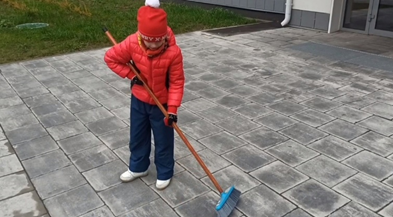 Встреча с интересными людьми
Игры
Занятия
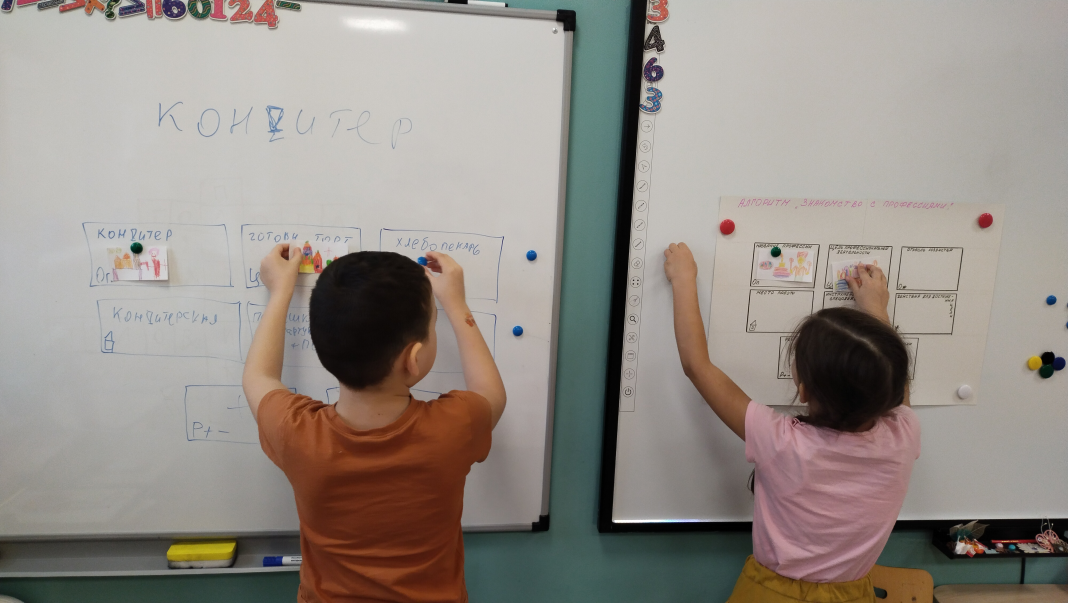 Игры с элементами Триз – технологии
Дидактические игры
ООД с использованием
Триз-технологий
Мастер – класс «Кондитер»
Встреча «Моя профессия «Доктор»
6
Реализация регионального компонента ООП ДО: знакомство с производством и профессиями города Мытищи компонента ООП ДО: знакомство с производством и профессиями города Мытищи
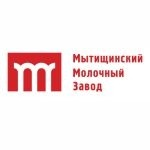 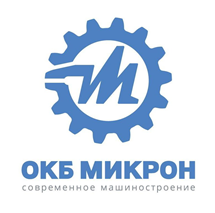 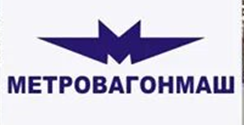 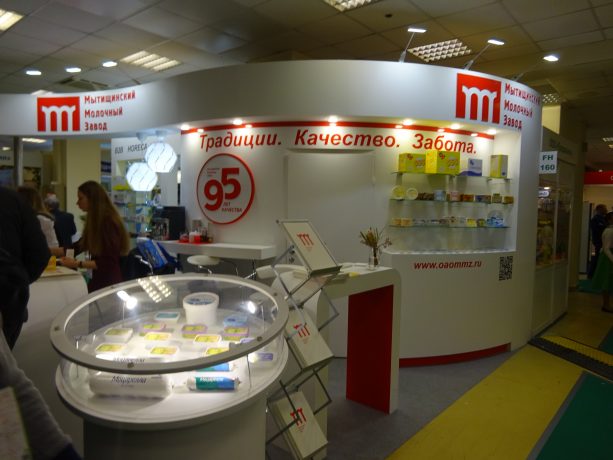 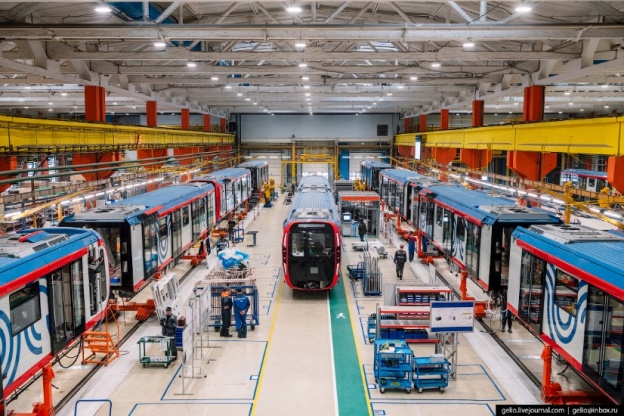 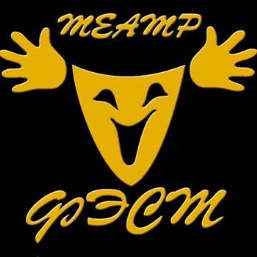 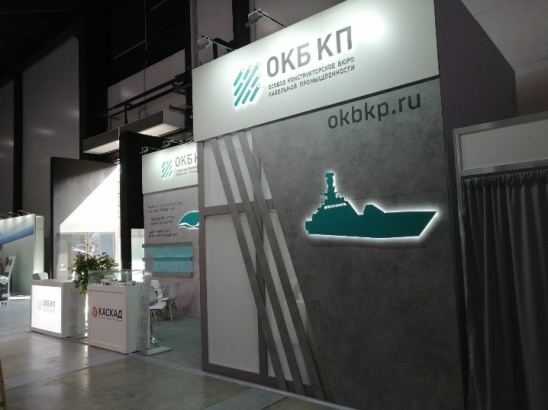 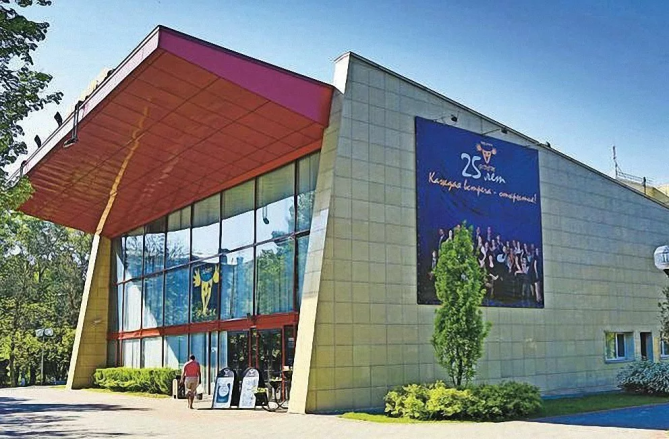 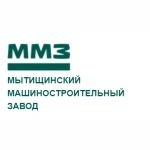 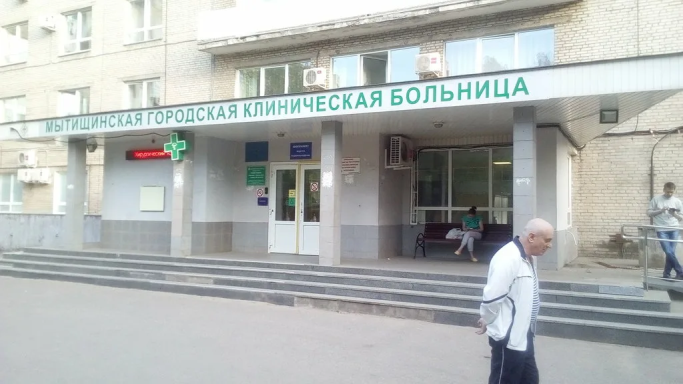 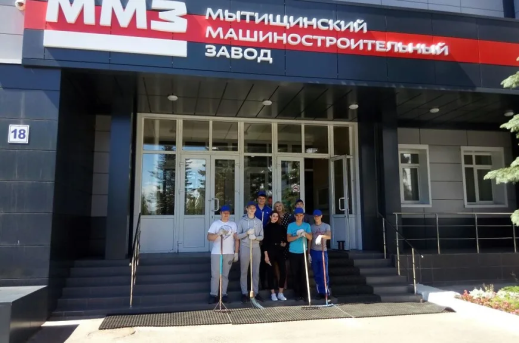 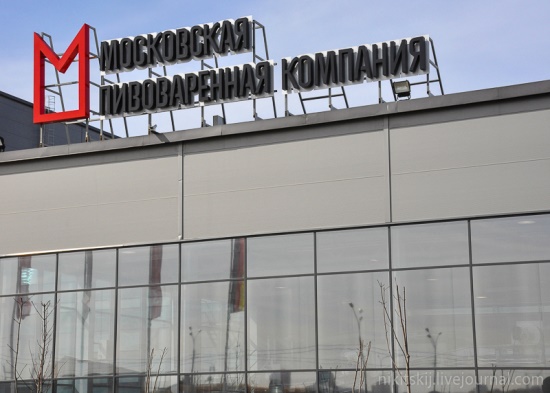 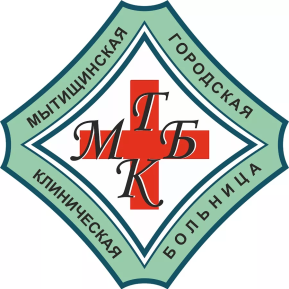 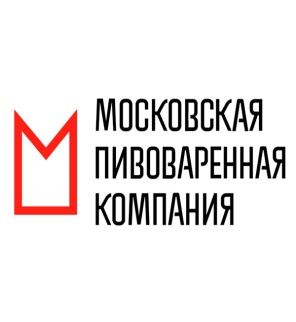 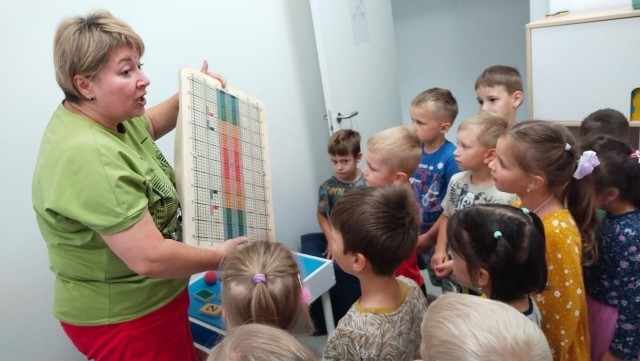 Экскурсии и наблюдения
Целевые экскурсии «Профессии в детском саду»
Навигатор профессий
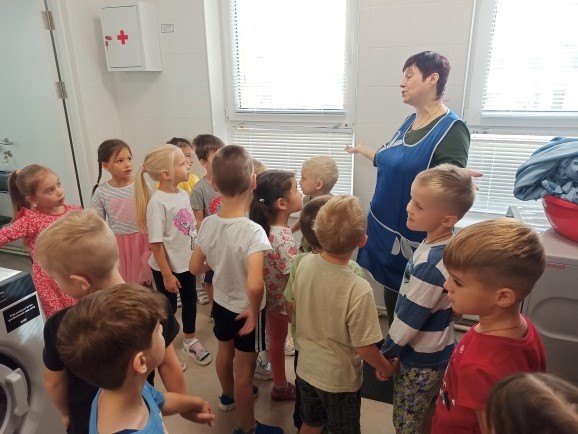 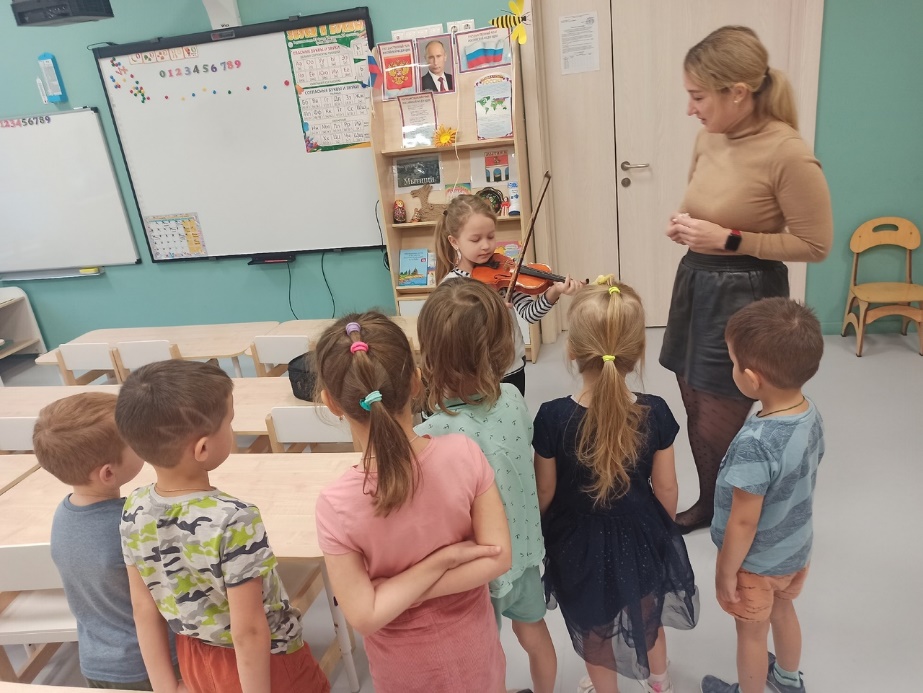 8
Годовой обзор
14 сентября 2023 г.
Работа с семьями воспитанников
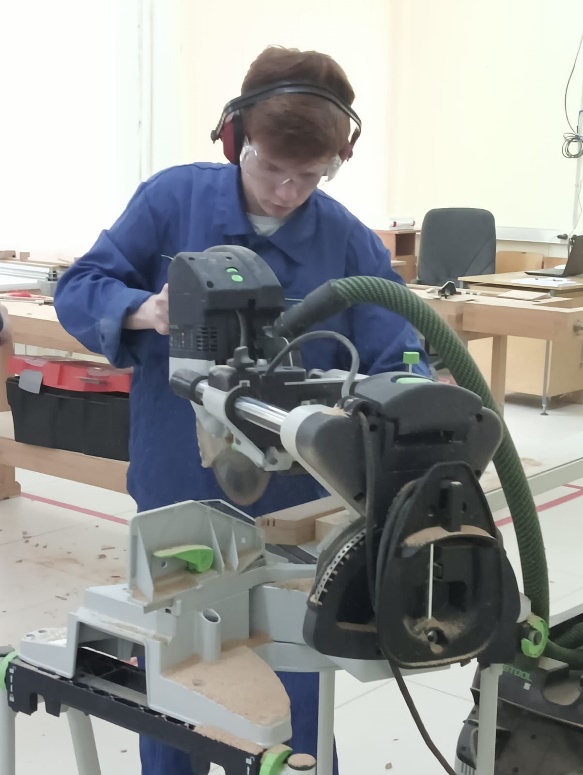 Проект
«Профессии моей семьи»
9
Годовой обзор
14 сентября 2023 г.
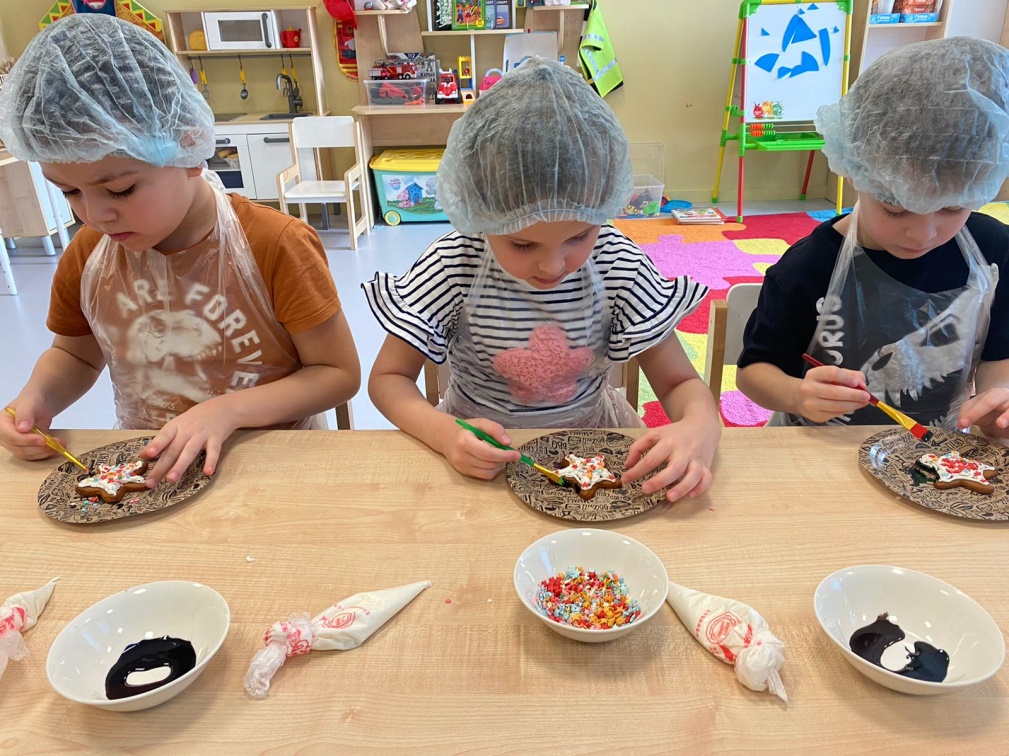 Встреча с интересными людьми
Мастер – класс «Кондитер»
Встреча «Моя профессия «Доктор»
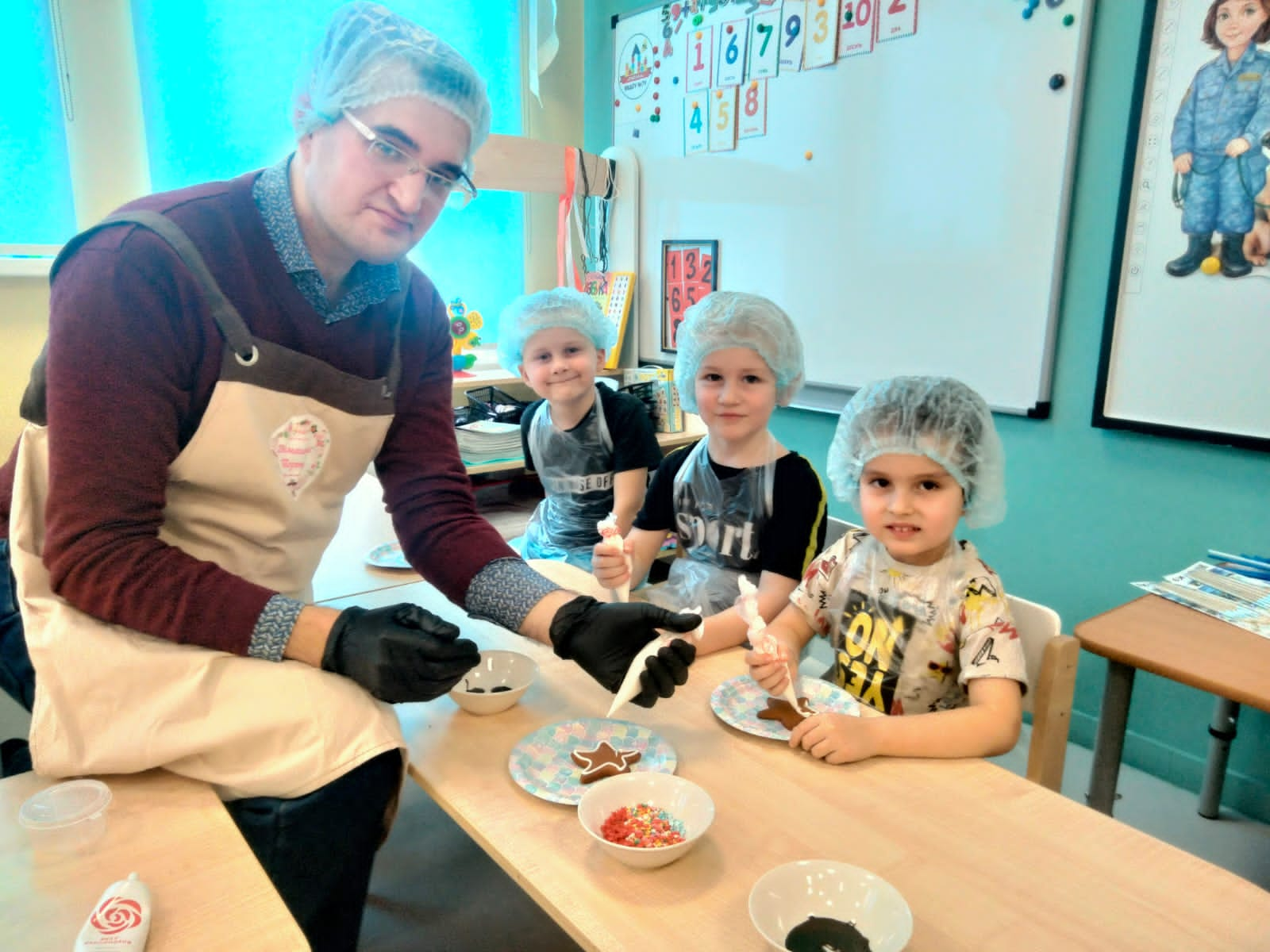 10
Игры
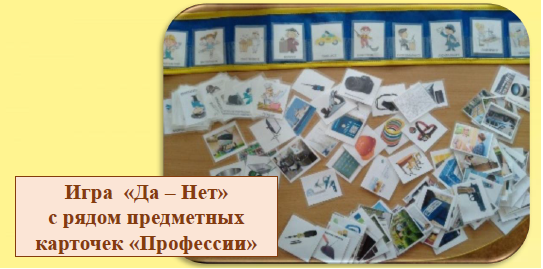 Игры с элементами Триз – технологии: игра «Да-нет», «Хорошо-плохо», круги Луллия.
Дидактические игры
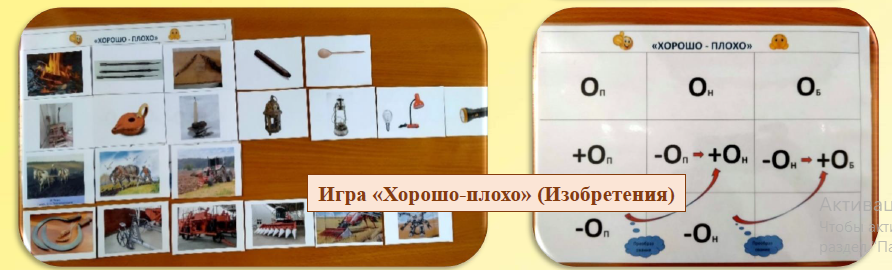 11
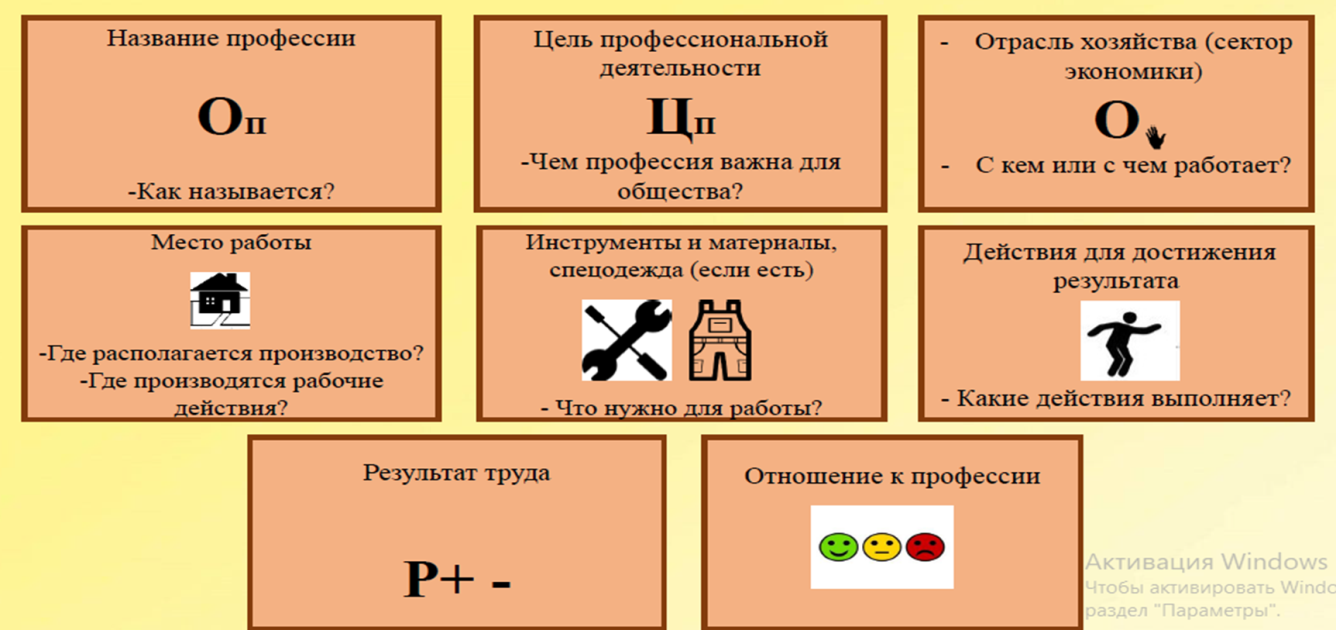 Занятия
ООД с использованием
Триз-технологий: «Алгоритм знакомство с профессиями»
Сиквейны о представителях различных профессий
IT-техноологии: QR-коды
Навигатор профессий г Мытищи
Организация трудовой деятельности с использованием приемов ТРИЗ-технологии
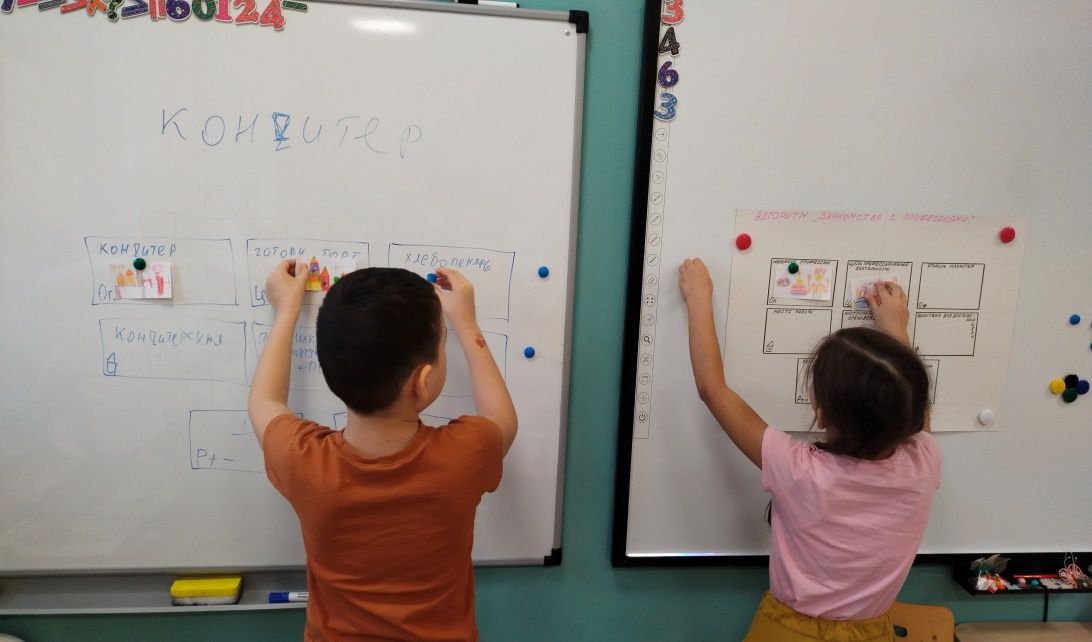 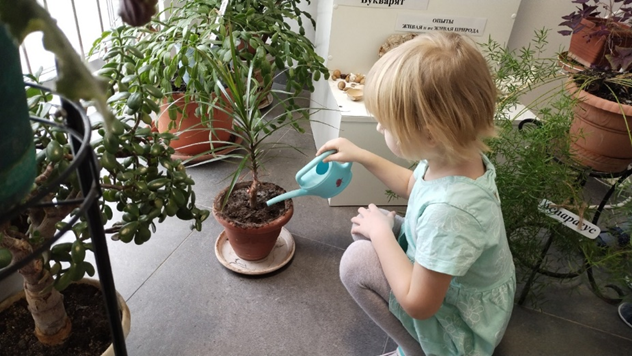 12
Занятия
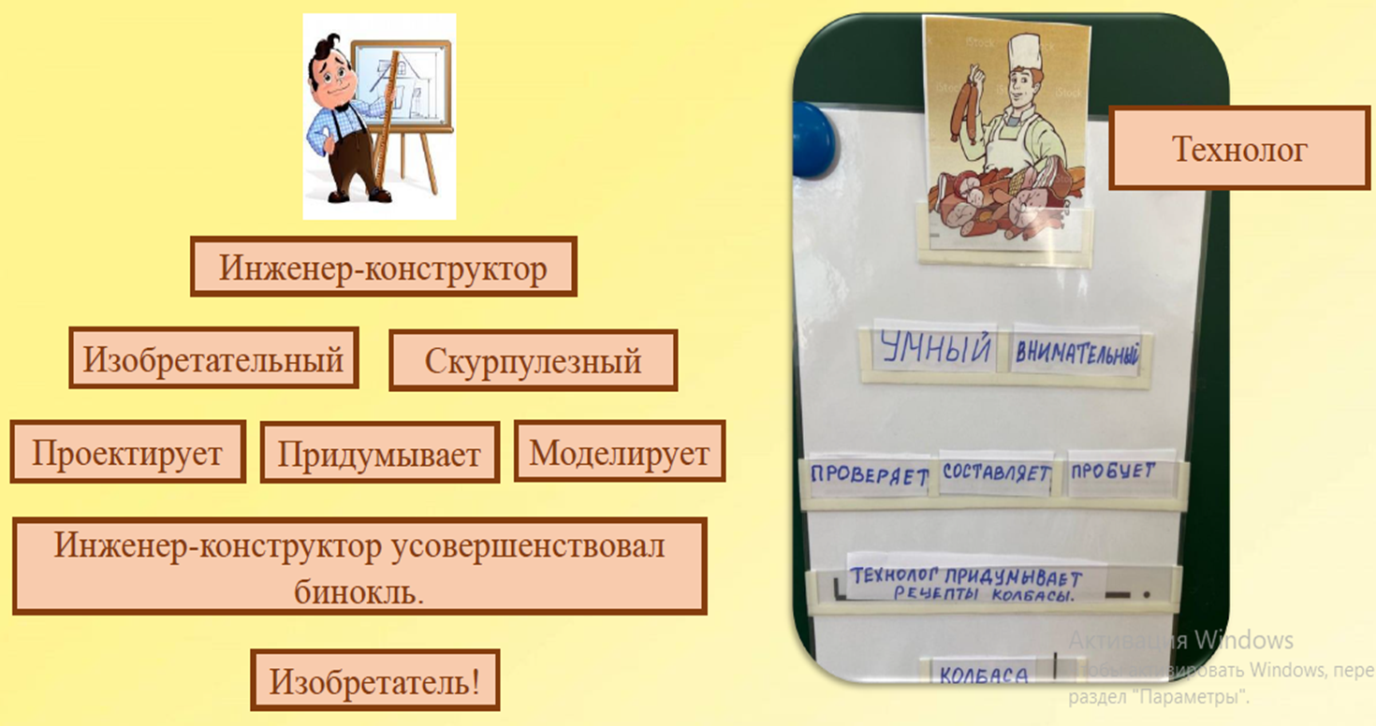 ООД с использованием
Триз-технологий: «Алгоритм знакомство с профессиями»
Сиквейны о представителях различных профессий
IT-техноологии: QR-коды
Навигатор профессий г Мытищи
Организация трудовой деятельности с использованием приемов ТРИЗ-технологии
13
Результаты
Для детей:
Значительно расширен словарный запас по теме
- Для детского сада:
Дети свободно дают описание знакомых профессий на 80%
Совершенствование образовательного процесса: разработаны и апробированы методические средства ранней профориентации; организована игровая, предметно – пространственная среда профессиональной направленности;
Все дети знают кем работают их родители
Мы повысили лояльность родителей наших воспитанников на 90%
- Для родителей и общества
- Сформирован опыт наблюдения за профессиональной деятельностью человека, опыт выполнения простейших трудовых операций по плану, по алгоритму.
У родителей появляется интерес к образовательному процессу, развитию творчества, знаний и умений у детей.
14
Годовой обзор
14 сентября 2023 г.
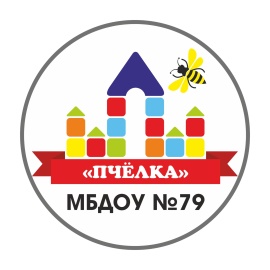 Спасибо за внимание
А мы желая добра нашим детям, всесторонне их развиваем, и видим в них будущих гениев, ученых, актеров, политиков.